The Evolving Use of IT to Improve the Patient Experience
M. Bridget Duffy, MDChief Medical OfficerVocera Communications
Twitter: @DuffyCXO
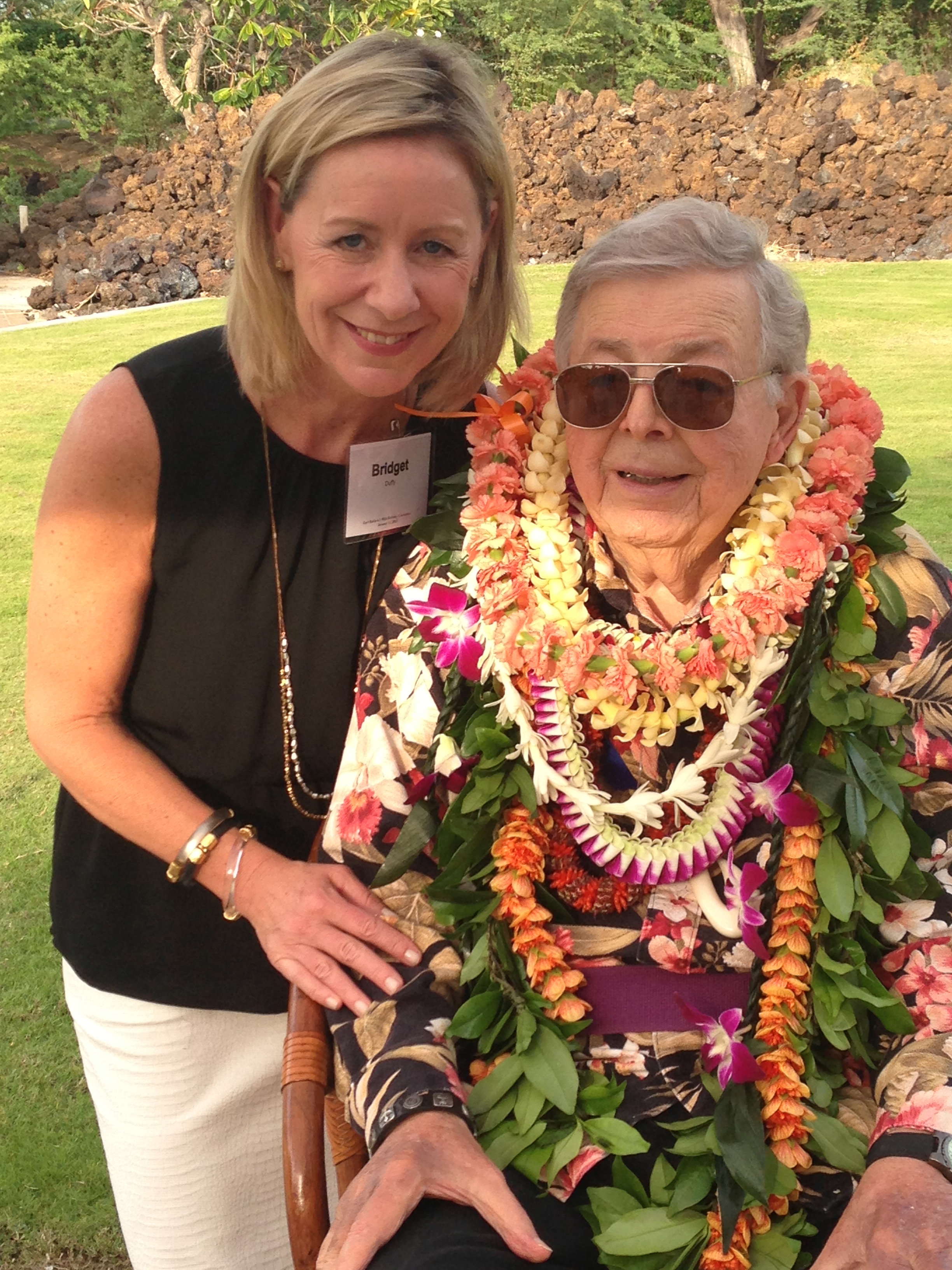 “We must focus on innovations that improve humanity.”
– Earl Bakken
Founder of MedtronicInventor of the Pacemaker
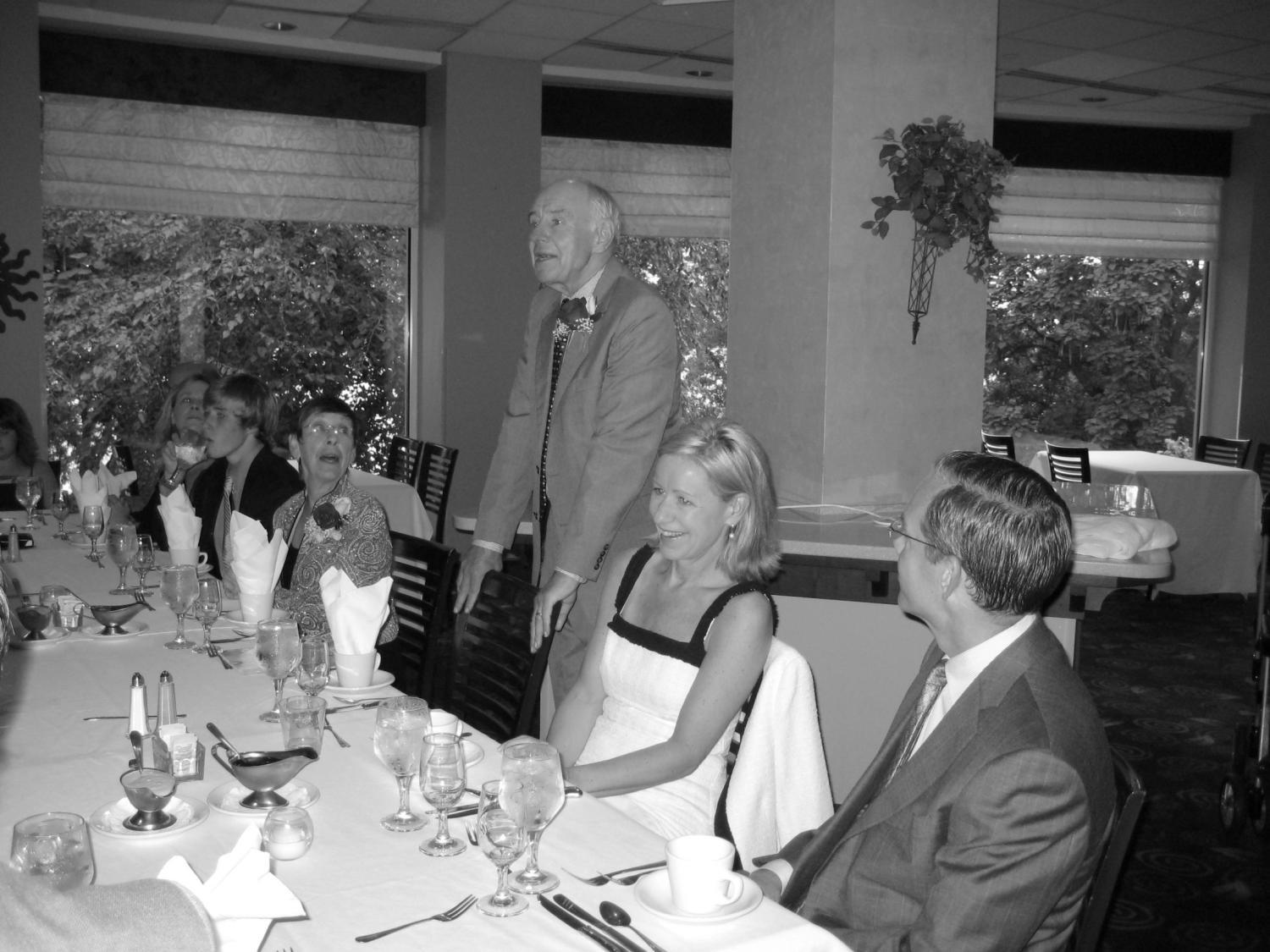 [Speaker Notes: Why am I doing this…]
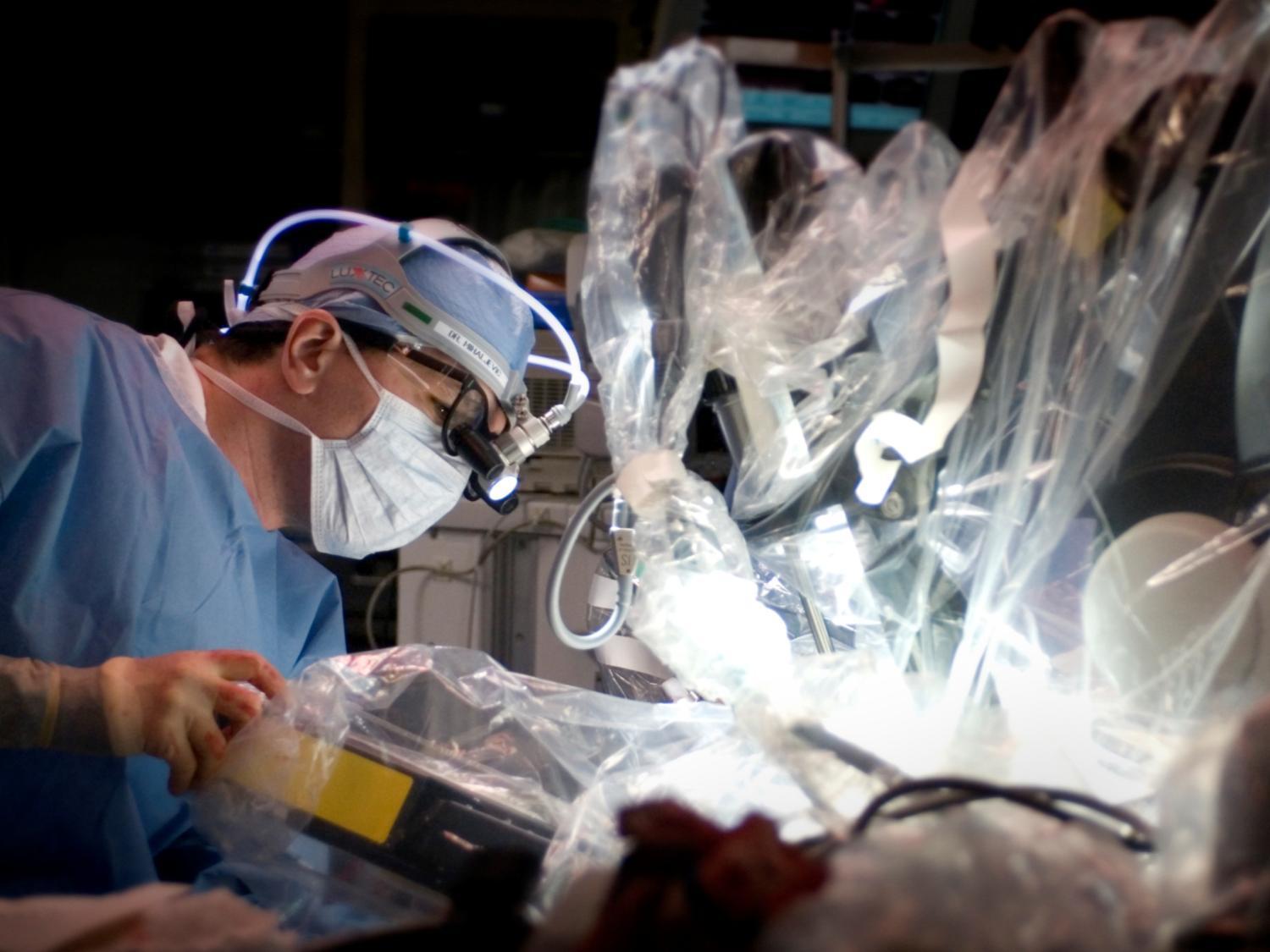 [Speaker Notes: Heart Surgery in India – I can walk in and operate without ever meeting the family

Why was medicine better in India
Spirituality at the core of healing
Medical team worked as a unit – dinner together
True relationship with patient]
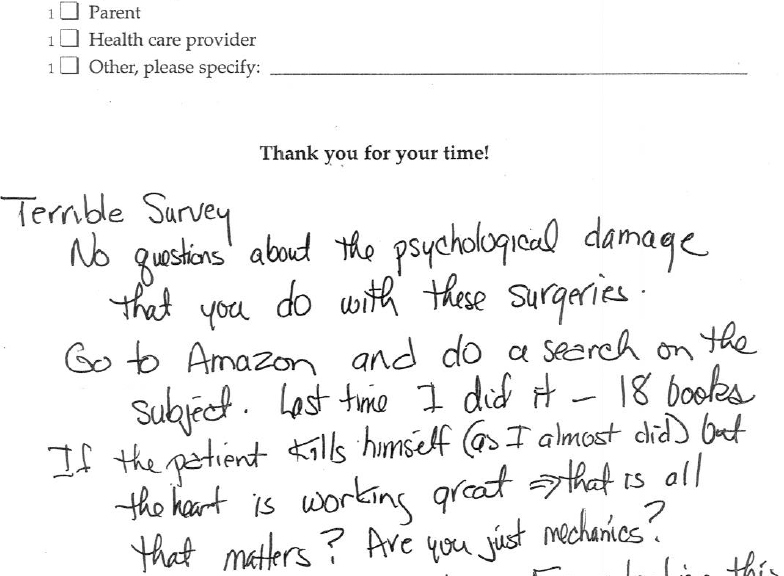 CXO Roundtable
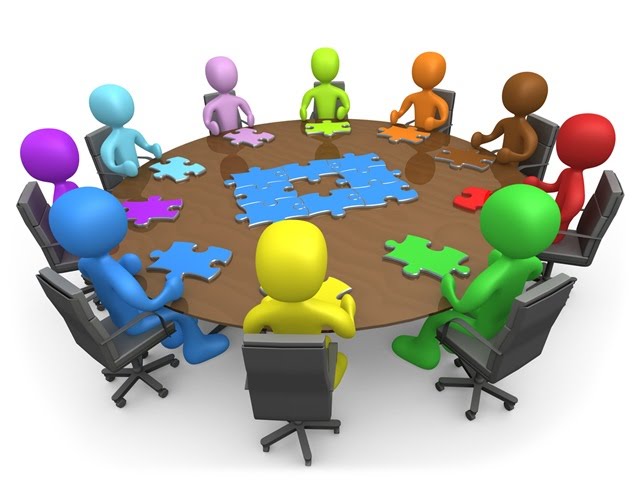 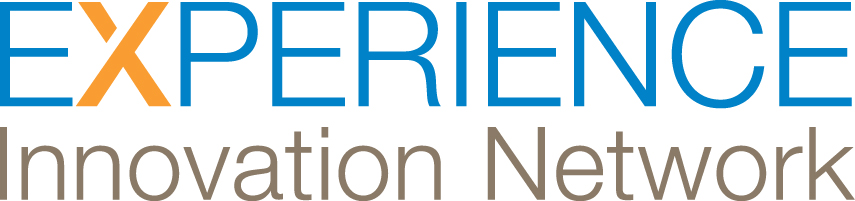 [Speaker Notes: CXO Roundtable
Convened a group of thought leaders together from across the country and Canada to set fix what is broken in healthcare and design the next standards in care. 
Approximately 30 leaders with the title Chief Experience Officer.]
Innovation Partners
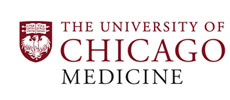 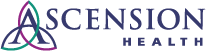 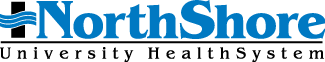 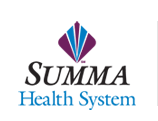 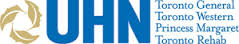 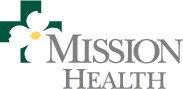 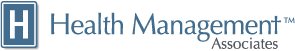 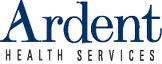 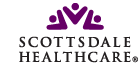 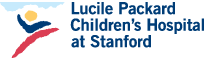 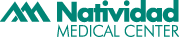 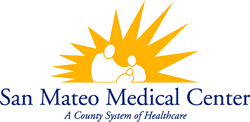 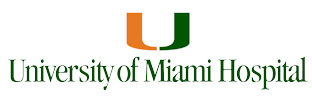 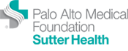 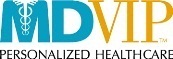 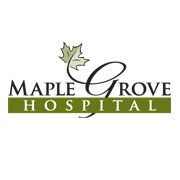 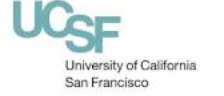 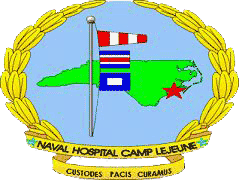 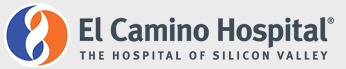 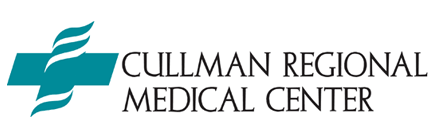 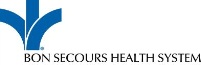 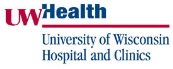 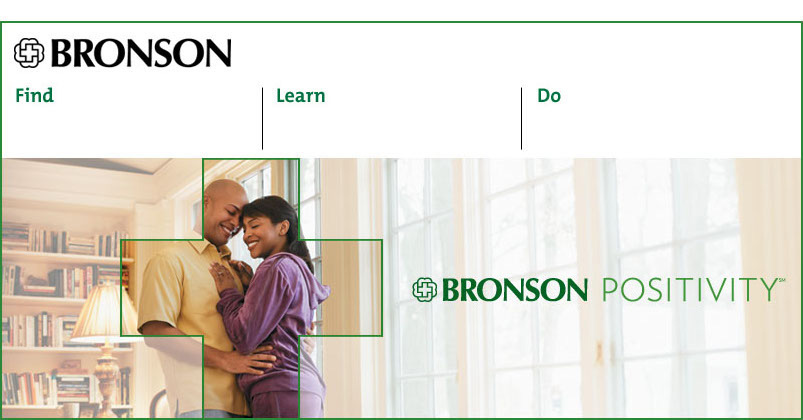 Quadruple Aim
Joy
Wellbeing Checklist
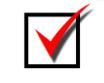 Reconnect people to purpose
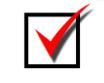 Address emotional and spiritual needs
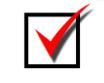 Improve physician and nurse relationship
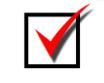 Create a healing environment
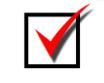 Enable peak performance
Optimize Physician and Nurse Wellbeing
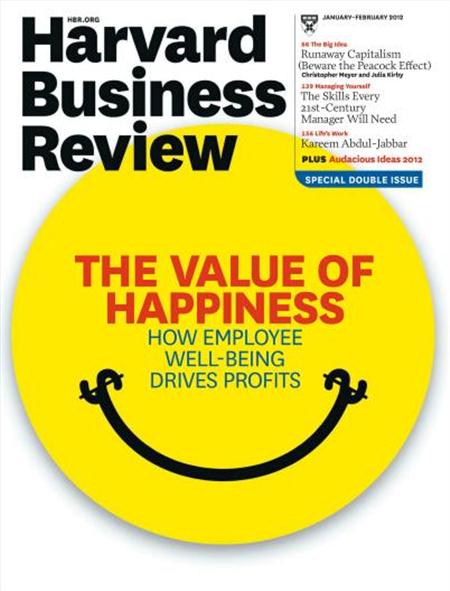 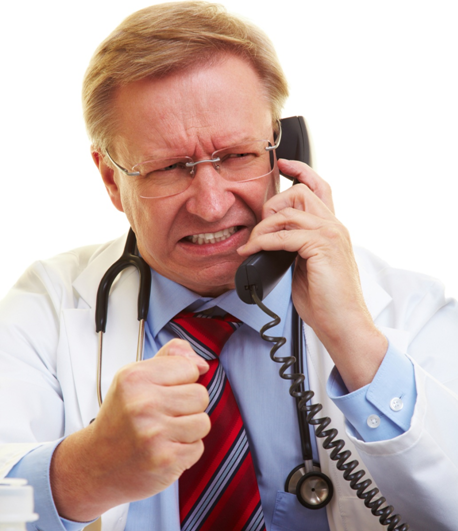 Are You Disruptive?
Physician Empathy Curve
Medical
School
Medical
School
Nearing Retirement
Nearing Retirement
Practicing
Practicing
Adapted from  Hojat, M., Mangione, S. Nasca, T.J. &. Gonnella, J.S. (2005). Empathy scores in medical school and ratings of empathic behavior 3 years later. Journal of Social Psychology, 145 (6), 663-672.
Imperatives for Transformation
Align experience with quality and safety.
1
Build a relationship-based culture.
2
Infuse the voice of patients and families.
3
Map the gaps in efficiency plus empathy.
4
Put science behind the human experience.
5
Levels of Experience Differentiation
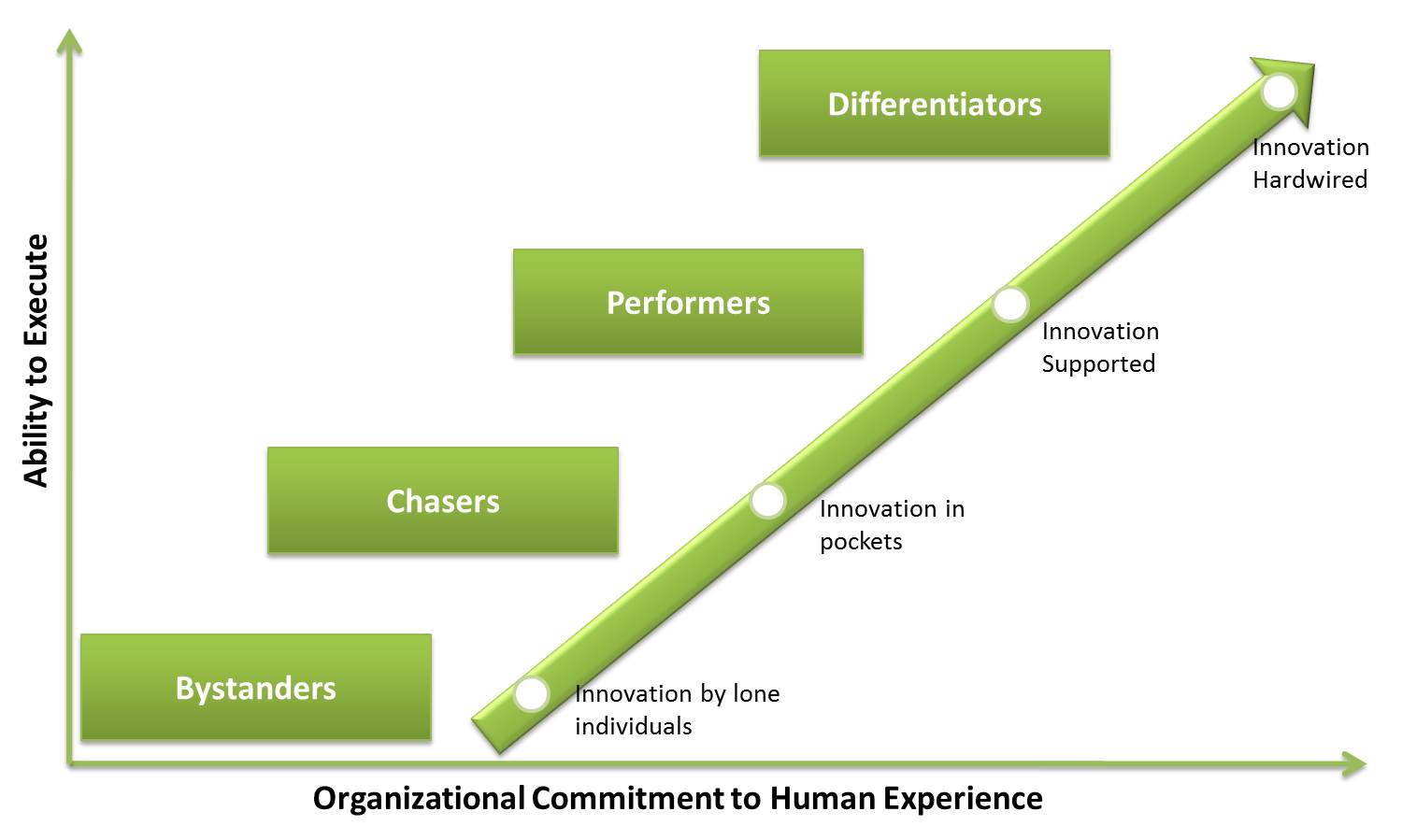 [Speaker Notes: CXO Roundtable
Convened a group of thought leaders together from across the country and Canada to set fix what is broken in healthcare and design the next standards in care. 
Approximately 30 leaders with the title Chief Experience Officer.]
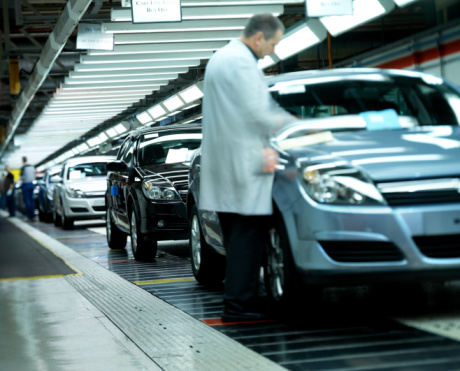 “We are increasingly feeling like assembly line workers. That is ok for my car-it does not notice and has no experience.”
[Speaker Notes: We are increasingly feeling like assembly line workers. That is ok for my car-it does not notice and has no experience.]
Exhaustion
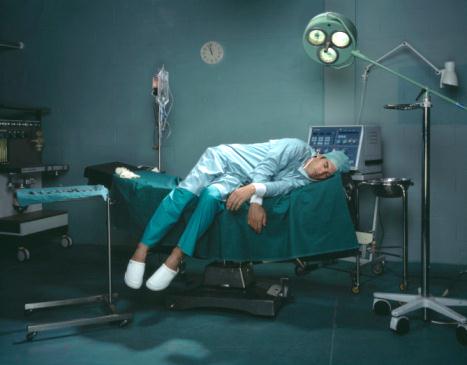 Is Technology Making Us Less Human?
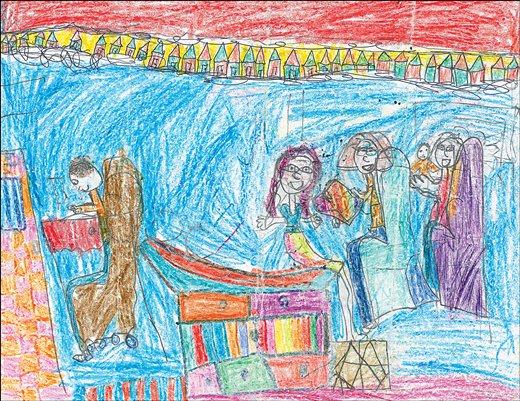 © 2011 Thomas G. Murphy, M.D.
[Speaker Notes: Physician’s Name is Thomas G. Murphy, M.D. – 2011. No one was more surprised than the physician himself. The drawing was unmistakable. It showed the artist-a 7-year-old girl-on the examining table.
Her older sister was seated nearby in a chair, as was her mother, cradling her baby sister. The doctor sat staring at the computer, his back to the patient-and everyone else. All were smiling. The picture was carefully drawn with beautiful colors and details, and you couldn't miss the message. When he saw the drawing, the physician wrote a caption for it: "The economic stimulus bill has directed $20 billion to health care information technology, largely funding electronic medical record incentives. I wonder how much this technology will really cost?"]
Meaningless Use
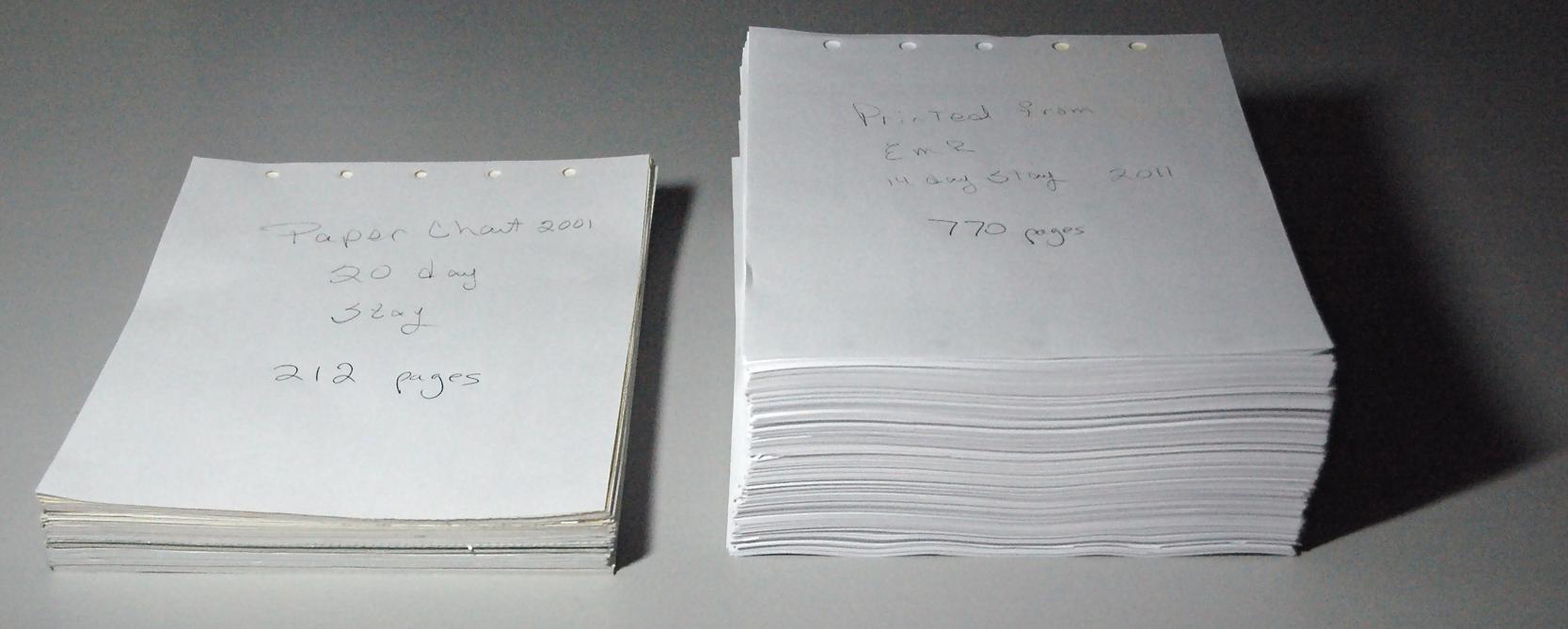 20 Day Stay 2001
212 Pages
14 Day Stay 2011
770 Pages
[Speaker Notes: Association with suicidal ideation, substance abuse, automobile accidents, marital and family discord]
Databases?
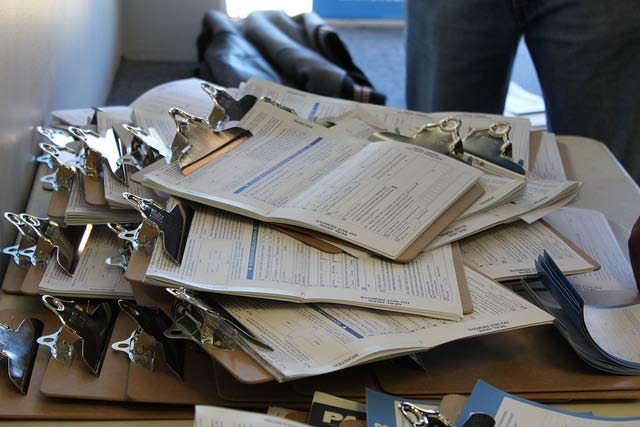 Apathy
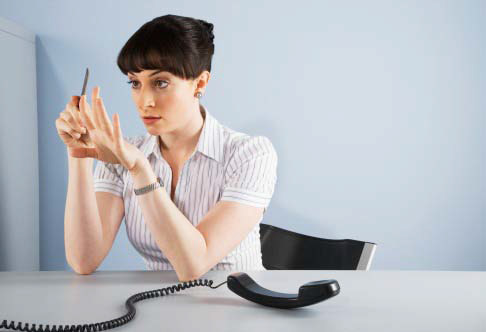 The Key to the Ideal Experience
Experience Mapping
Lean
Human Experience
+
=
Efficiency
+
Empathy
=
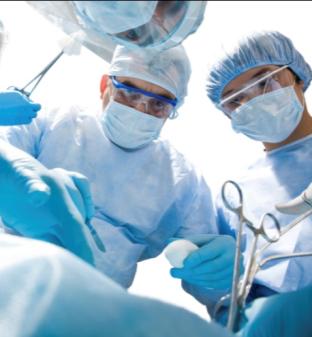 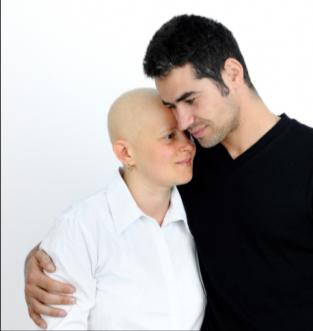 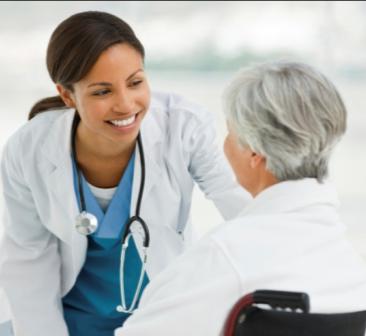 Communication, Relationship, Emotions
Quality, Safety, Flow
Loyalty and Growth
[Speaker Notes: As Karen discussed, VSM is a process focusing on efficiency and reducing waste as a means of driving quality and safety. Efficiency is Important – having effective, functional processes in place is essential to providing a good experience.

Building on lean principles, Experience Mapping focuses on two things:
Differentiation – experience mapping focusing on going beyond what is expected, and creating a unique experience. 
Connection – experience mapping looks at the human-to-human interactions, touch points, and gaps to identify solutions.

As we partner across the next few days, we will identify the ‘Moments of Truth”, those moments that elicit powerful emotional responses and establish always events, or standards of care, to ensure our patients and families have a uniquely positive experience, every time they come for care]
1. Build Infrastructure for Change
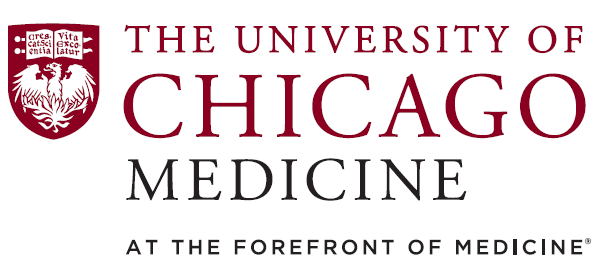 President
Chief Medical Officer
Chief Nursing Officer
Executive Medical Director, Experience
Executive Director, Experience
Program Director, 
Care Experience
Patient Navigator
Experience Intelligence
Experience Improvement and Innovation
Friends and Family Program
Quality
Safety
Experience
[Speaker Notes: Service match science]
2. Create a Relationship-Based Culture
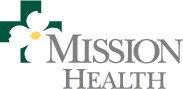 Moved from 65th to 85th percentile rating in “top box” physician communication scores 

 Lowered risk-adjusted mortality to < 0.8%
*Less than 24 months
[Speaker Notes: In less than 24 months, Mission Health boosted its physician communication scores from the 60th to the 85th percentile in the “top box” rating, the most positive response category in Hospital Consumer Assessment of Healthcare Providers and Systems (HCAHPS) measures.
Moved risk adjusted mortality rate to under 0.8%, which puts it in the top 16 percent of healthcare organizations in the United States for observed and expected mortality]
3. Listen to Patient and Family Voice
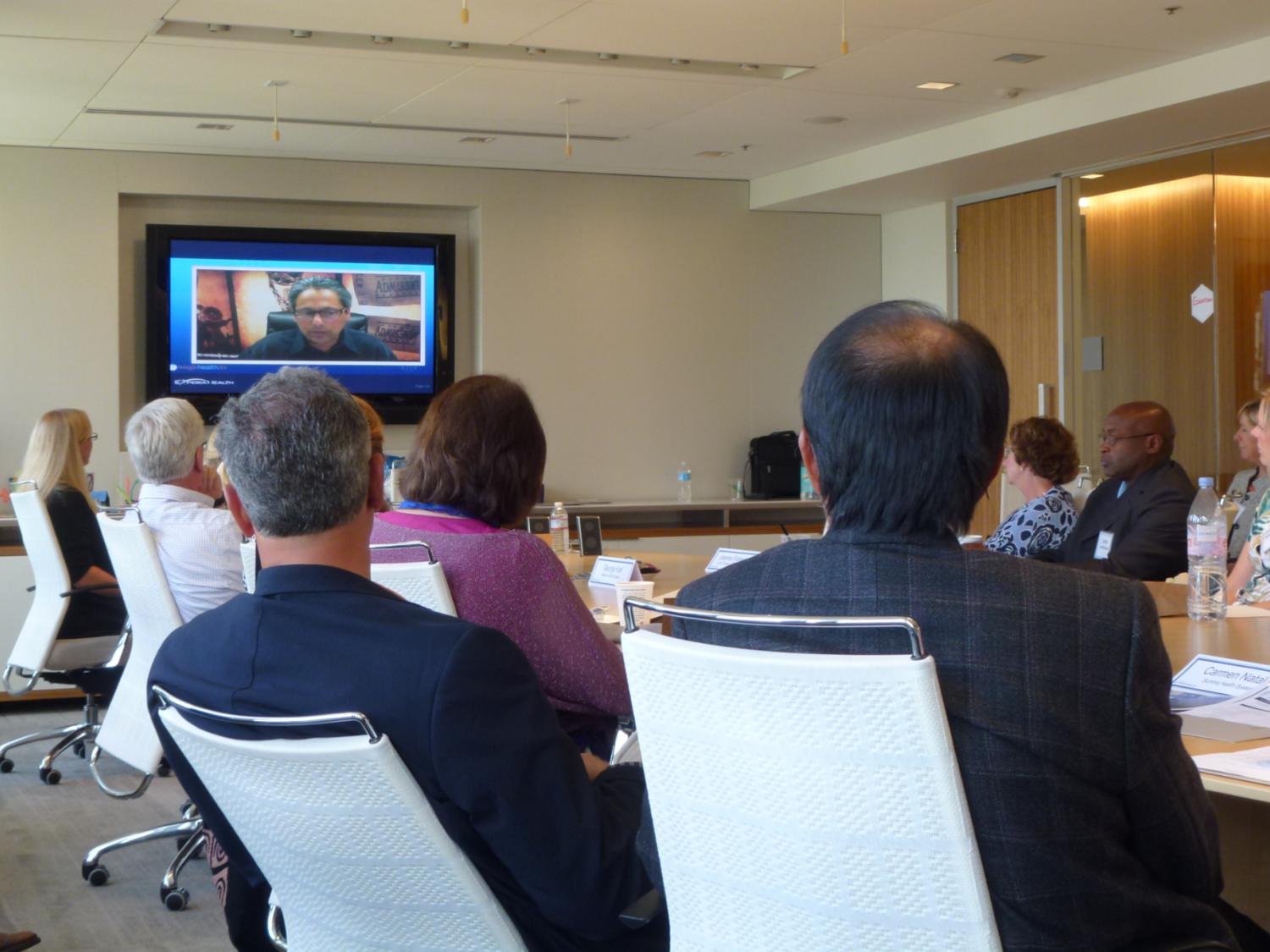 [Speaker Notes: Aligning for Continuous Improvement
The Functional teams work together to make a model for continuous improvement.  Supporting root cause analysis, development of solutions, and measurement of results.]
Design Human-Centered Solutions
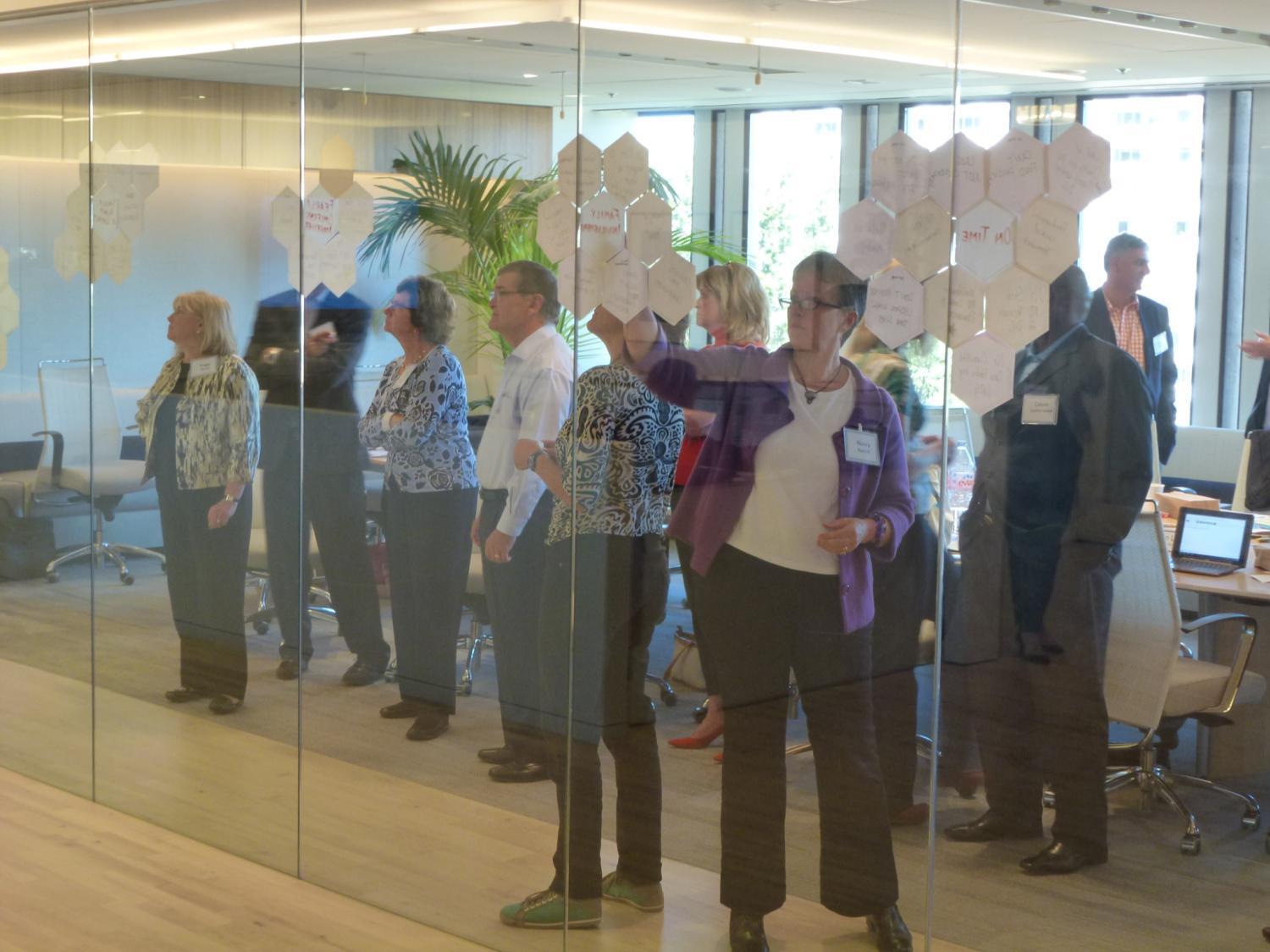 4. Map the Human Experience
First Impression
Care Coordination
Last Impression
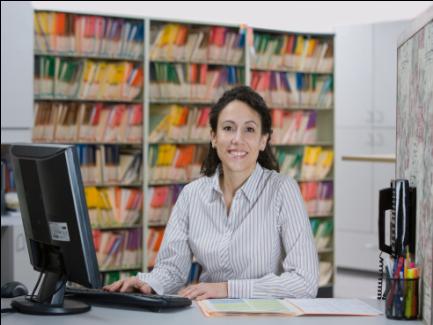 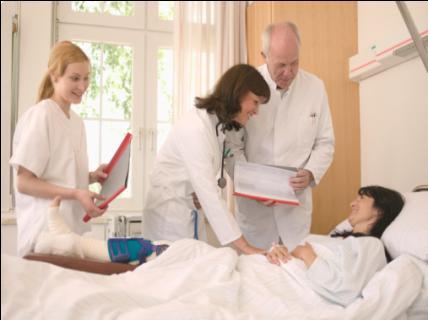 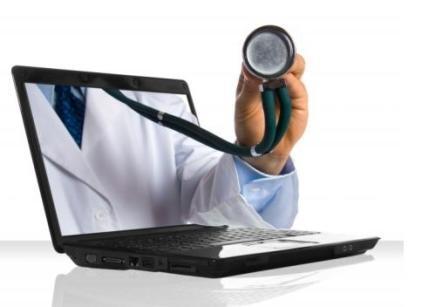 Access and Registration
Patient and Family Friendly Communication
Connectivity that Creates Patients for Life
5. Put Science Behind the Human Experience
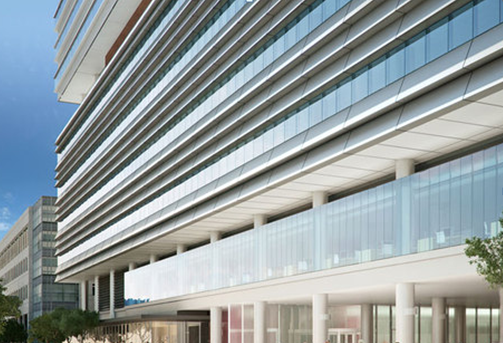 [Speaker Notes: Service to Match the Science]
Differentiate with Always Events® Checklist
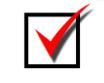 Address patients’ emotional and spiritual needs
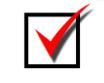 Put nurses and doctors back at the bedside
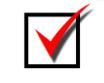 Improve physician and nurse communication
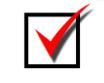 Engage patients and families in plan of care
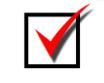 Create consistent seamless journeys
First Impressions
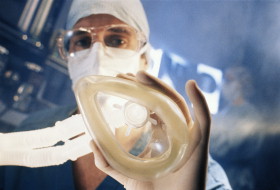 [Speaker Notes: Viktor Krebs]
Informed Hope
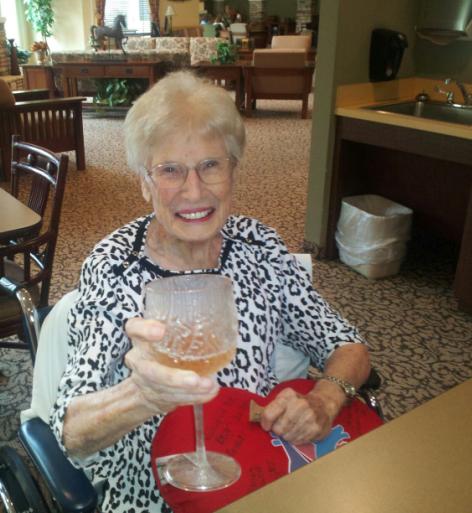 Case Study:

Patient Name: Dorothy
Age: 94 Years Old
Procedure: Aortic Valve Surgery
Goal 1-Week Post Op: Return to water aerobics four days a week and toast her kids with champagne on her 94th birthday.
Code Lavender™
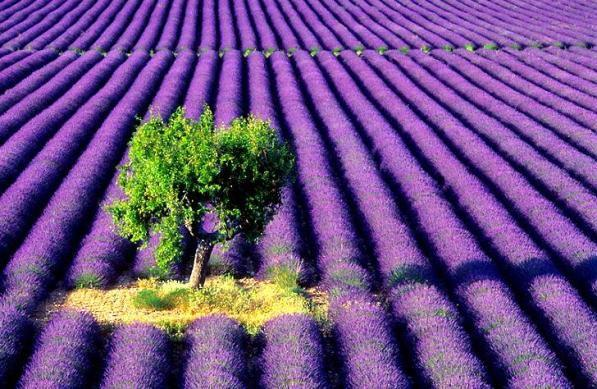 [Speaker Notes: 1514 Patients at CCHS HVI]
Code Lavender™
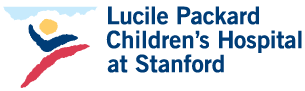 “Likelihood to recommend” as a place to work.
163% increase*
*Within 6 months
[Speaker Notes: Net Promoter Scores among physicians and nurses also skyrocketed post implementation:
“How likely are you to recommend Lucile Packard Children's Hospital as a place to work?”: 163% improvement
“How likely are you to recommend Lucile Packard Children's Hospital as a place for patients and families to come for care?”: 36.7% improvement]
Moments of Truth
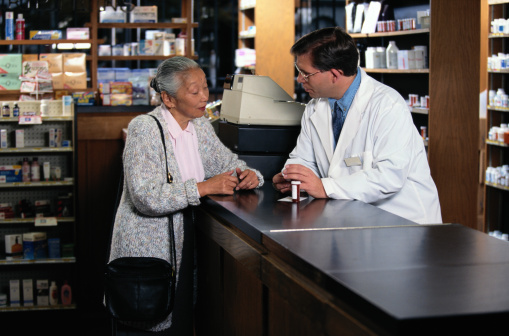 [Speaker Notes: Communicate – listen to their voice, hear them, value their input on what matters most to customers and share information about the organization often and broadly.
Liberate – your employees.  Free them from hierarchy and bureaucracy that gets in the way of them doing their job.
Respect – treat everyone as an equal and valued member of the team.
Believe – give them something to believe in that is greater than the task at hand.  Connect them to the purpose of the organization.  
Grow – give them a reason to grow, stretch their capabilities so they bring greater value to the organization.
Heart of the House – insure that the “back of house” for the employees is as serene and re-energizing as it is for the customers you serve.
Walk in their shoes – be present and visible and acknowledge what they do.  Have empathy for what it takes to do their job.
Build Team – do not ask someone to do something that you would not do yourself.  Team means jumping in to do a task even if it’s “not my job”.
Relationships – encourage your employees to build relationship and connection with customers.  Create an emotional connection that builds loyalty.
Give back to the community – support and encourage your employees to care for the community in which they live.]
Sacred Moment
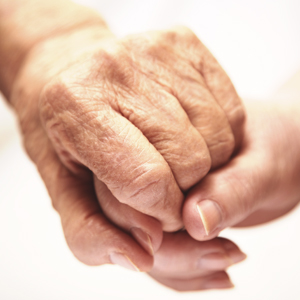 [Speaker Notes: In additional to providing a safe, high quality clinical experience, organizations must treat the whole human by supporting the spiritual and emotional components of healing.


I’m certain now that we benefit from the Sacred Moment as much as the patient.  When the call came, it was a crazy day (as always) and I was trying to figure out how to fit it in.  Dreading how much it would set me back, I went upstairs to find my patient.  I dug down deep in my pocket for a smile and walked in. The patient had just been brought to the recovery room and all he wanted was an ice chip.  How would it feel to want one ice chip more than anything in this world? I was forced to think about what had me so stressed.  My problems seemed ridiculous compared to this man’s.  I quickly became focused on the patient’s needs.  I then slowed down to spend time with a family that was going through a tough day. I met them on the floor, gathered extra seating, and made sure we had the family member’s phone numbers down as well as the pastor’s.  It really gives you perspective and reminds you that the people are why you loved healthcare. The alarms, computers, charts, ringing phones and call lights are all forgotten for that moment and you are just visiting with some new friends.  I entered the room focused on me and left focused on others. Most people achieve this respect for basic human needs while on mission trips in other countries.  We are surrounded by these basic needs every day, but distractions blind us to them.  The Sacred Moment opens our eyes to those needs.  My smile didn’t go back in my pocket that day and I am grateful for the experience!]
Sacred Moment
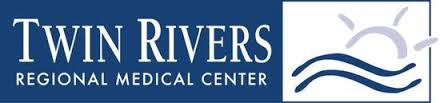 Patients ‘Likelihood to Recommend’
72%
44%
31%
May  
2013
November 2011
December   2011
Pre
Post
[Speaker Notes: Patient likelihood to recommend
Trend upward continues. First quarter of 2014, Twin Rivers is 71% higher as compared to 2011!]
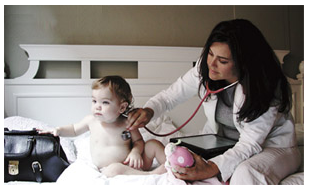 Empathy Hardwired
Empathy Rounds
Empathy Rounds
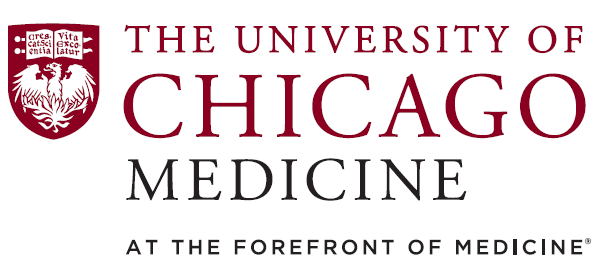 39%* increase in ‘likelihood to recommend’
2,858 staff compliments captured in 4 months
*Within 12 months
[Speaker Notes: Timeframe for likelihood stat: Feb. 2013 compared to Feb. 2014
Using care rounds technology to proactively capture the voice of the patient in real time and hardwired process of rounding. 
Real-time Nurse Leader Rounding Nov. 2013-Feb. 2014
32 units
Total Rounds: 11,803
Staff Recognitions: 2,858
Follow-up Requests: 395
69% of leader rounded patients rated overall experience “very good”

Nov. 2012-Feb. 2013: 12%
Nov. 2013-Feb. 2014: 51%]
Data Tracker
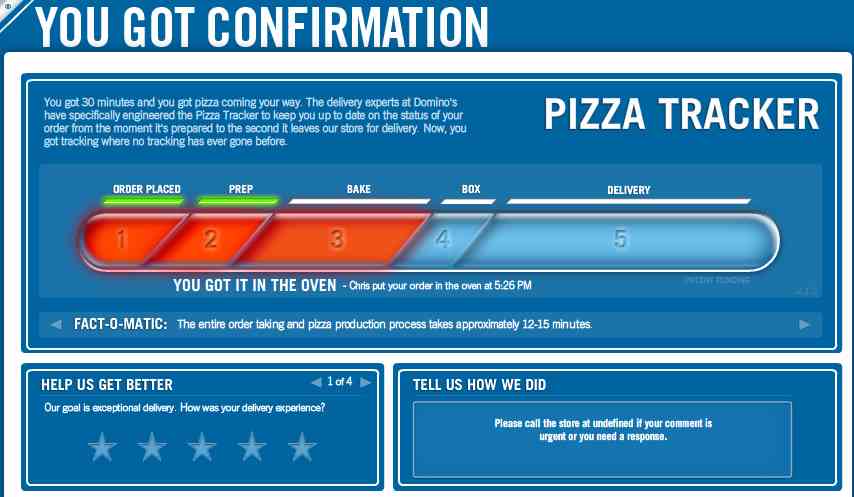 Post Care Connectivity
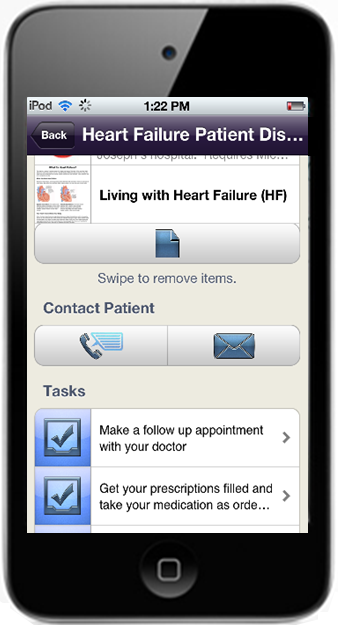 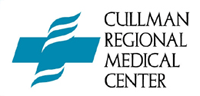 15%  reduction in readmissions 
63% increase in patient satisfaction
*Within 6 months
Lasting Impressions
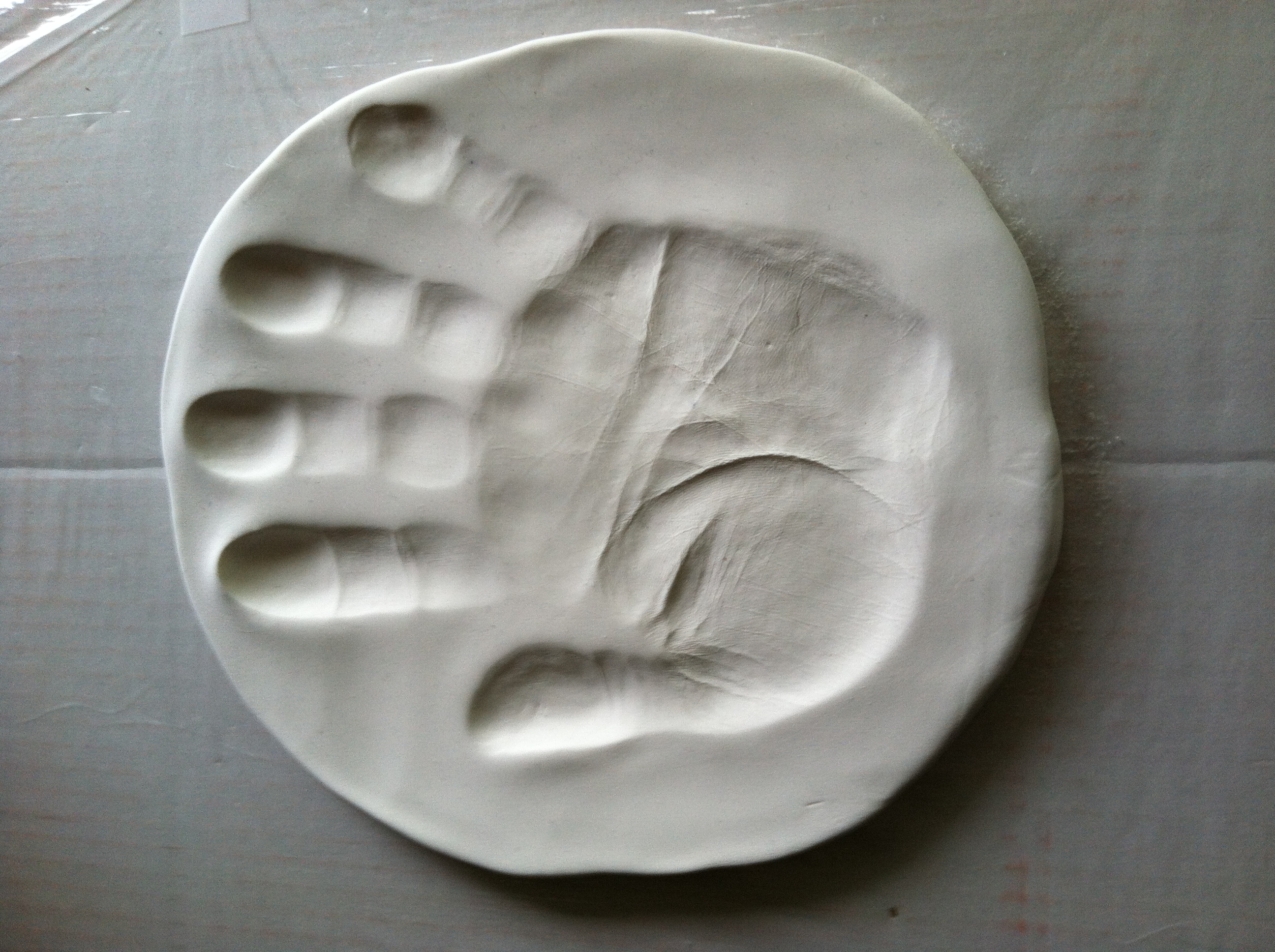 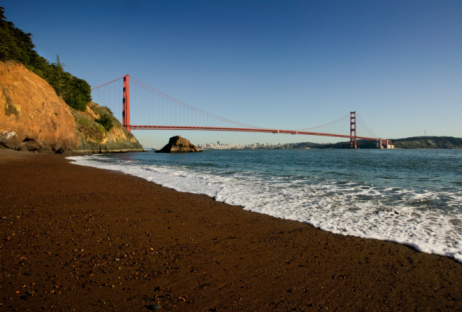 “True Innovation Improves the Human Experience.”         – Alexander Blass
[Speaker Notes: “True Innovation Improves the Human Experience” – Alexander Blass

Design - Map the patient experience from wing-to-wing, understanding the emotional experience, as well as, the physical and clinical
Solutions - Implement solutions based on patient voice, addressing the elephants in the room!
Culture - Every employee is a caregiver, and their level of engagement and empowerment can make or break the patient experience.]
Contact
M. Bridget Duffy, MD
Chief Medical Officer, Vocera
www.vocera.com
Twitter: @DuffyCXO
Copyright ©2014. Vocera Communications, Inc.